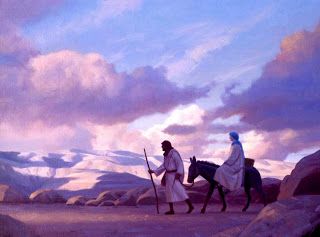 The Unseen Journey
December 16th, 2018
What Do We See On Our Journey?
Are we focusing on our obstacles or God working through them?
How do you think Mary and Joseph would have answered?
Luke 2:1-7; Hebrews 11:1-3 
What results do we see from our journey in life?
Matthew 25:34-40
Why must we take the journey?
John 1:10-13; Matthew 5: 14-16
How should we prepare for our journey??
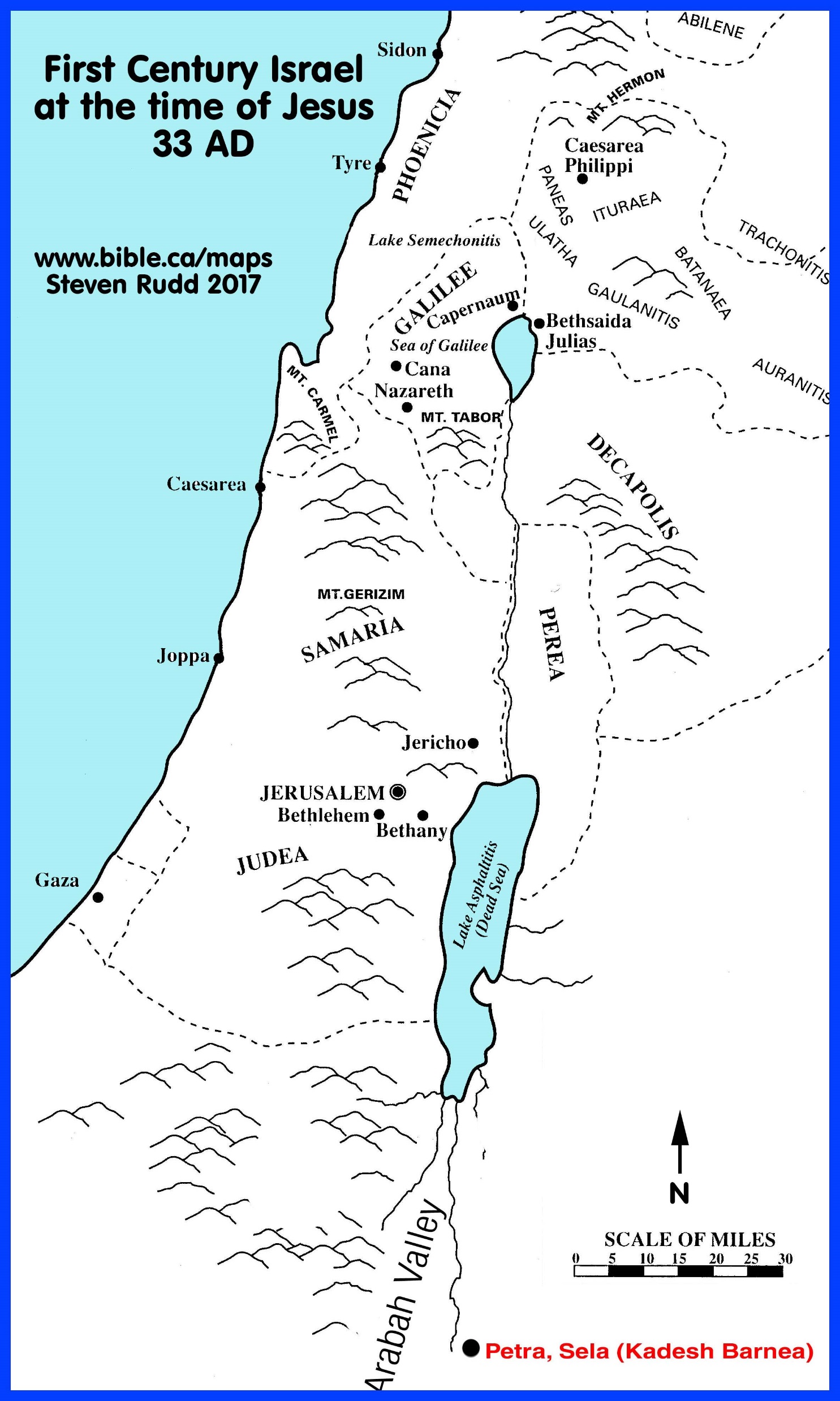 Nazareth
Bethlehem